DIRECCIÓ TÈCNICA
GERÈNCIA
SOTSDIRECCIÓ / 
DIRECCIÓ C. D.
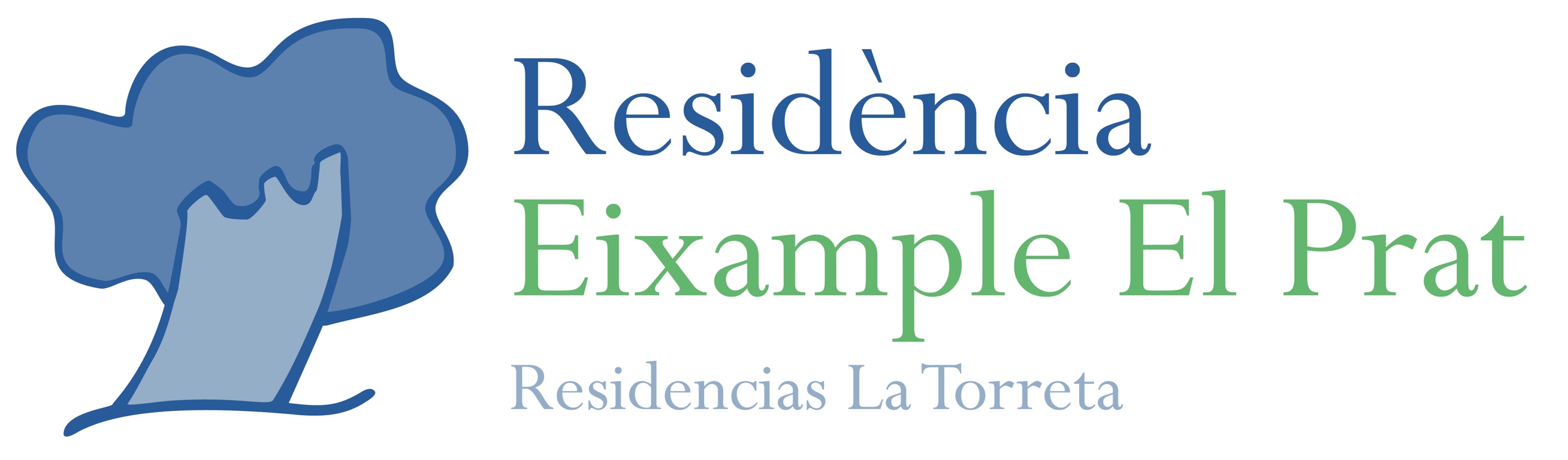 ADMINISTRACIÓ
COORDINACIÓ PROFESSIONALS
ÀREA SOCIOSANITÀRIA TÈCNICA
TREB. SOCIAL
EDUCADORA SOCIAL
METGE
T. OCUPACIONAL
INFERMERIA
PSICÒLOGA
FISIOTERAPEUTA
ÀREA FUNCIONAL
SERVEIS COMPLEMETARIS
MANTENIMENT
SERVEI DE NETEJA
I BUGADERIA INTERNA
AUXILIARS DE NIT
AUXILIARS DE DIA
SERVEI DE CUINA
SERVEI DE PODOLOGIA
PERRUQUERIA